Способы решения систем уравнений
а₁  х + b₁ y = c₁,
а ₂ х + b₂ y = c₂;
где  а₁  , b₁ , c₁ 

х , у -неизвестные
а₂ , b₂ ,  c₂ –заданные числа
Графический  способ
Способ
подстановки
Способ
сравнения
Способ
сложения
Способ            сравнения
Цель:    научить решению системы   
                  линейных уравнений   
                  способом  сравнения
Из  истории :
Приемы  решения  систем  уравнений  разрабатывали  в  17 – 18 вв.  знаменитые  французские  ученые- математики : Безу  и  Лагранж
этьенн  Безу
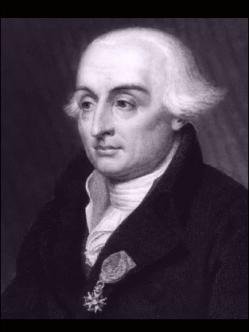 Жозеф Луи  Лагранж
Решение системы способом сравнения
у - 2х=4,
 7х -  у =1;
у=2х+4,
7х - 1= у;
у=2х+4,
7х - 1= у;
у=2·1+4,
х=1;
у=6,
х=1.
Выразим  у через х   в обоих  уравнениях
у=2х+4,
х=1;
Подставим  х = 1  в  первое  уравнение
Приравняем  выражения  для   у
Решим  уравнение относительно   х
7х - 1=2х+4,
7х - 2х=4+1,
5х=5,
Ответ: (1; 6)
х=1.
Способ     сравнения  ( алгоритм )
Выразить у через х (или х через у) в каждом уравнении
Приравнять выражения, полученные для  одноимённых переменных
Решить полученное уравнение и найти значение одной переменной
Подставить значение найденной переменной в одно из выражений для другой переменной и найти её значение
Записать ответ:  ( Х; У ).
У = - 3,
Х = 5 - у.
Решить  систему  уравнений  способом  сравнения.
1.
1.  Ответ: ( 8; -3)


 ·  2.  Ответ:  ( 2; - 2)
 
 ·   3.  Ответ:  ( 5; 15)
2х – 3у = 10,
2х + 5у = - 6.
2.
3.
Зх – ( 3у – 7х ) = 5,
3у – 7х = 10.
Тестовая  работа
Вариант 1
Вариант 2
1. Решите систему уравнений
2х - у = 1,
Х + у = - 4,
3х + у = -1,
Х - у =  5,
и, обозначив ( m ; n ) решение системы, вычислите значение выражения :  m² +  n²  .
а). 17;  б). 5;  в). 13;  г). 10.
а). 25;  б). 17;  в). 10;  г). 5.
Домашнее  задание
1.  Учебник «Алгебра 7», 
        авторы Ш.А.Алимов и др.   § 34
         № 627(6), 628(6), 630(1).
   2.  Рабочая тетрадь по алгебре, 7,
         авторы Ю.М.Колягин и др.
         § 34,  № (7).
   3.  Дополнительно: Дидактические материалы   
        «Алгебра 7», авторы М.В.Ткачева и др.
        § 33 ( стр. 91) № 10.
Спасибо  всем  за  работу